Adie vant de primavara!
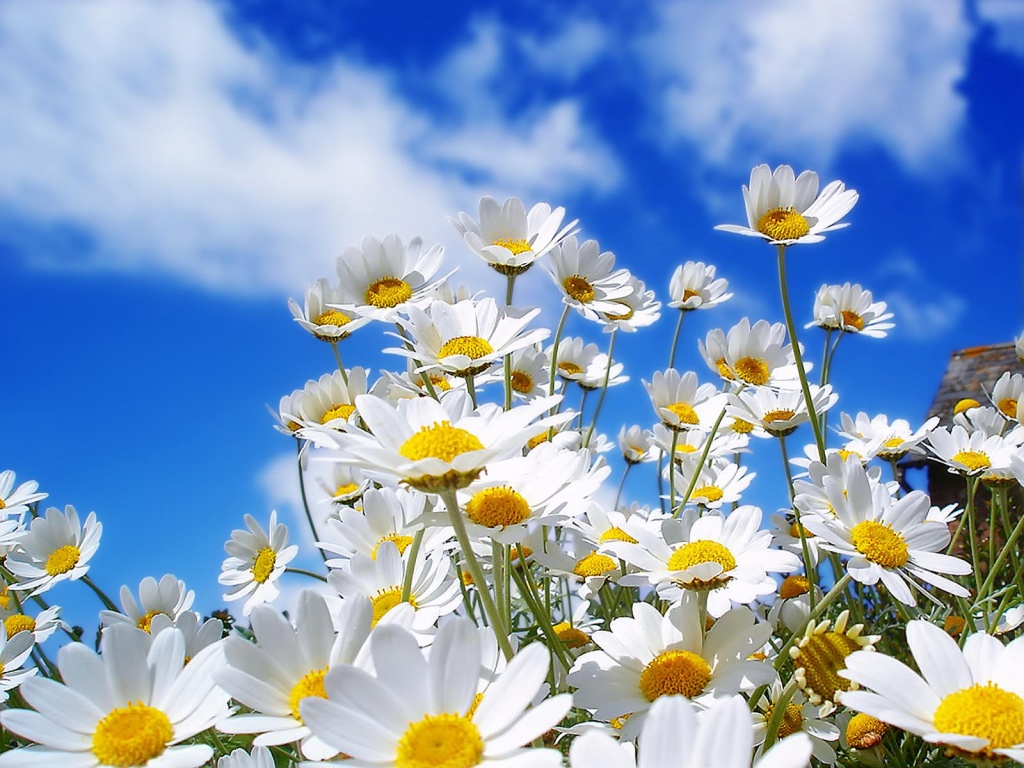 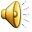 Adie vant de primavara,
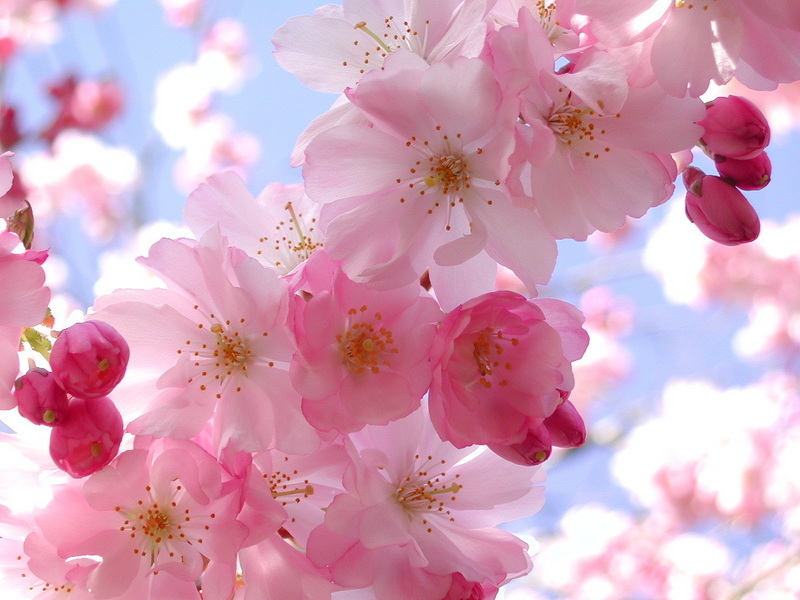 Fulgi din petalele livezii
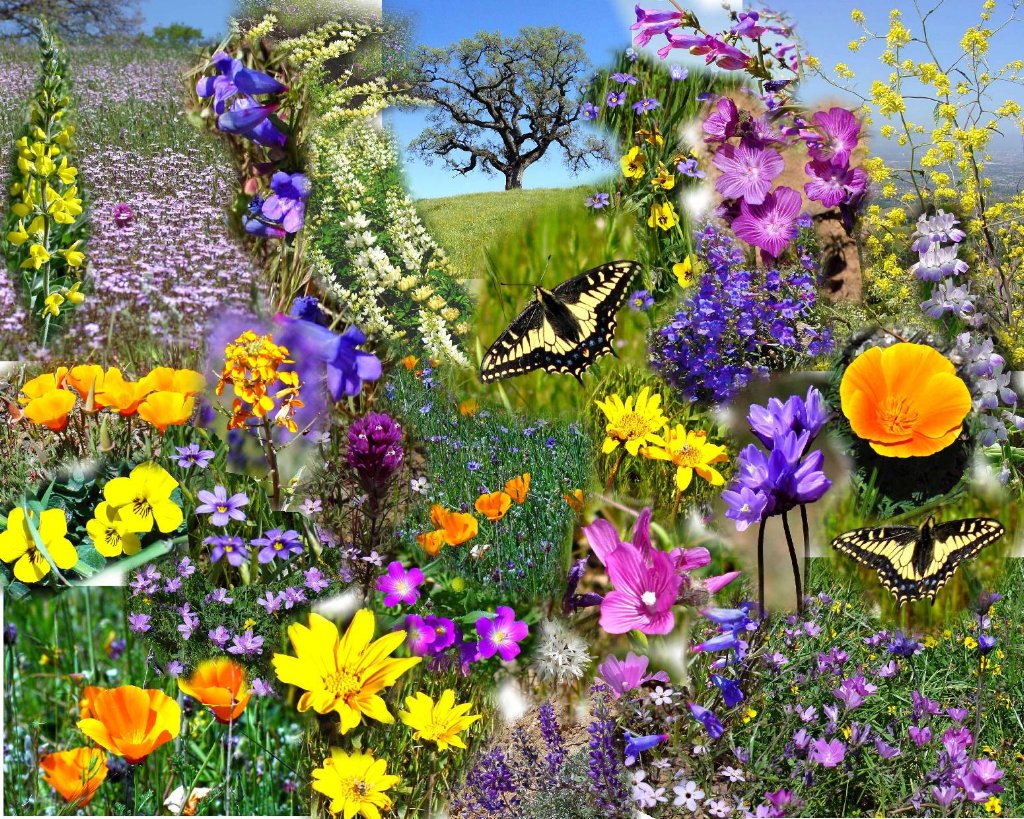 Se-ntind covoare peste tara,
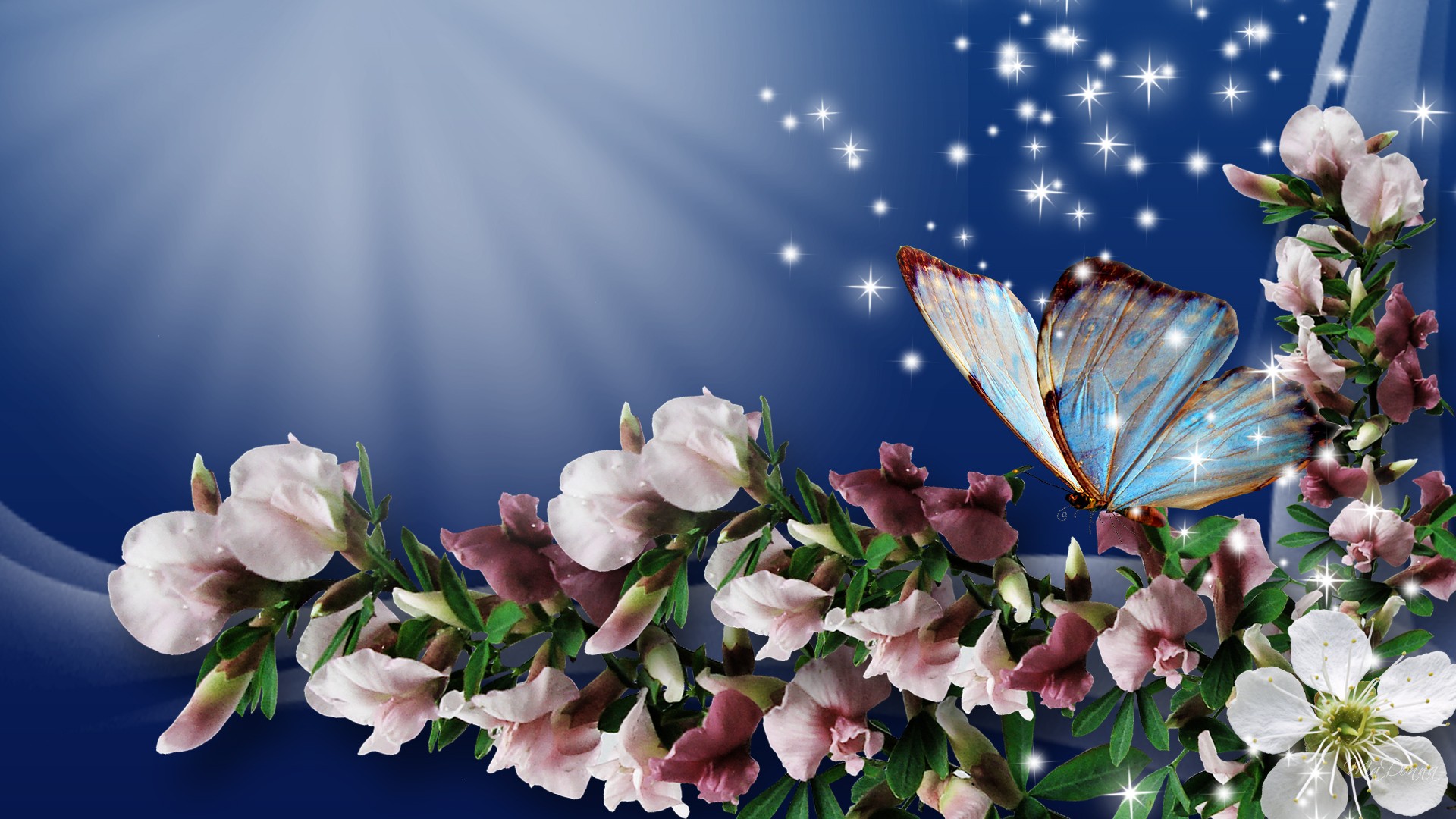 Sta soarele in ochii meiPrins in clipirile de gene,
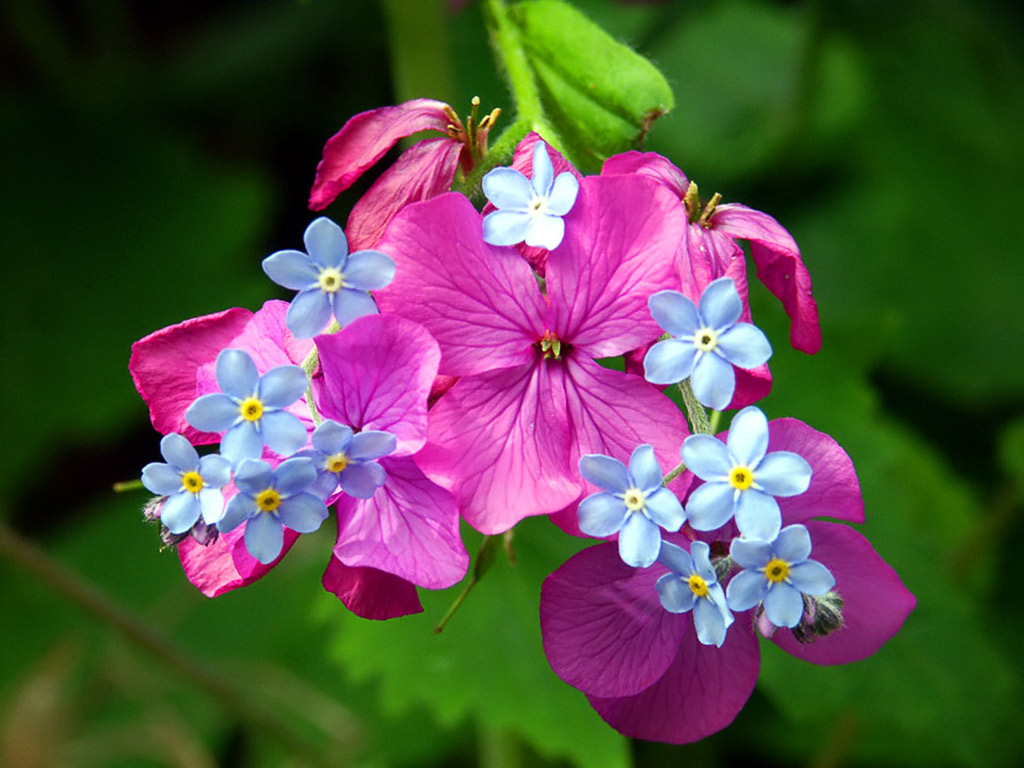 Alearga-n voiosie iezii…
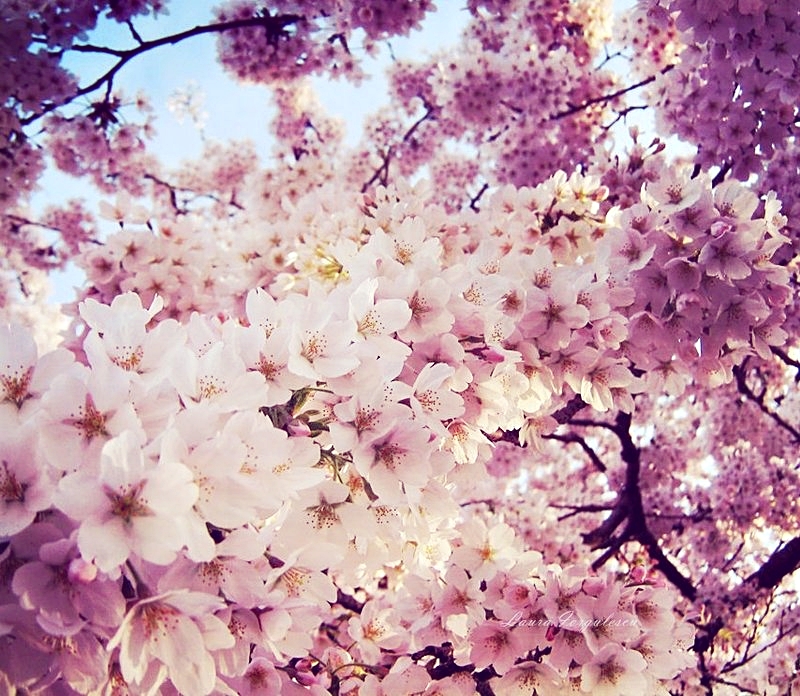 Si puii prind in cuiburi pene.
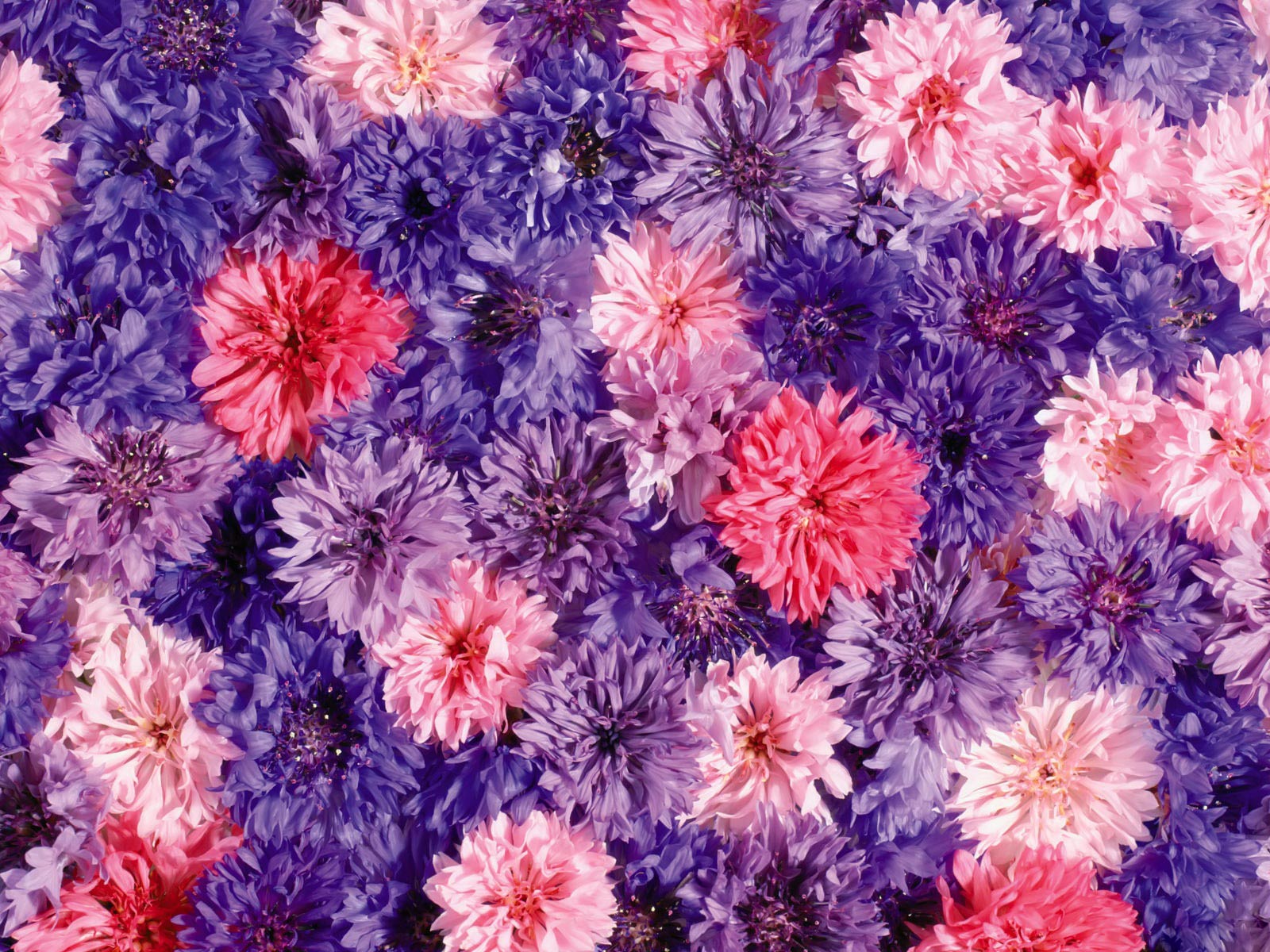 Apa tasneste-n guri de lei
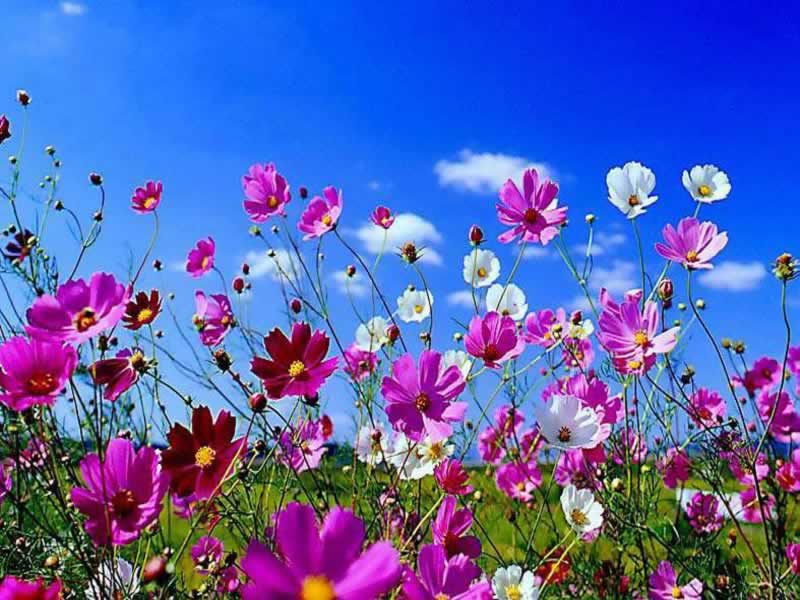 Ah, vraja ta cum ma imbieSa fiu simbol eternitatii,
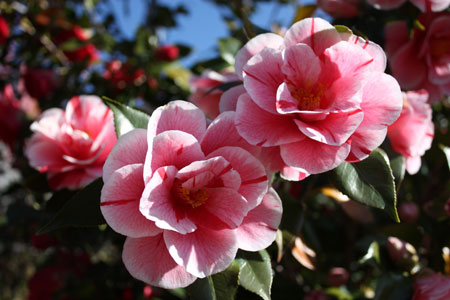 Pe-ntinsul drag, copilarie,
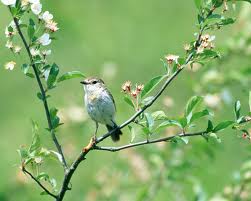 Pun mir, credinta, frumusete.
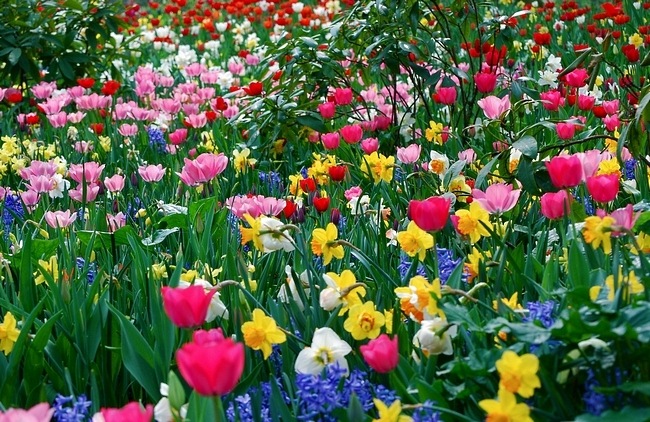 Adie vant, zboara petaleSi le admir cu toti ai mei,
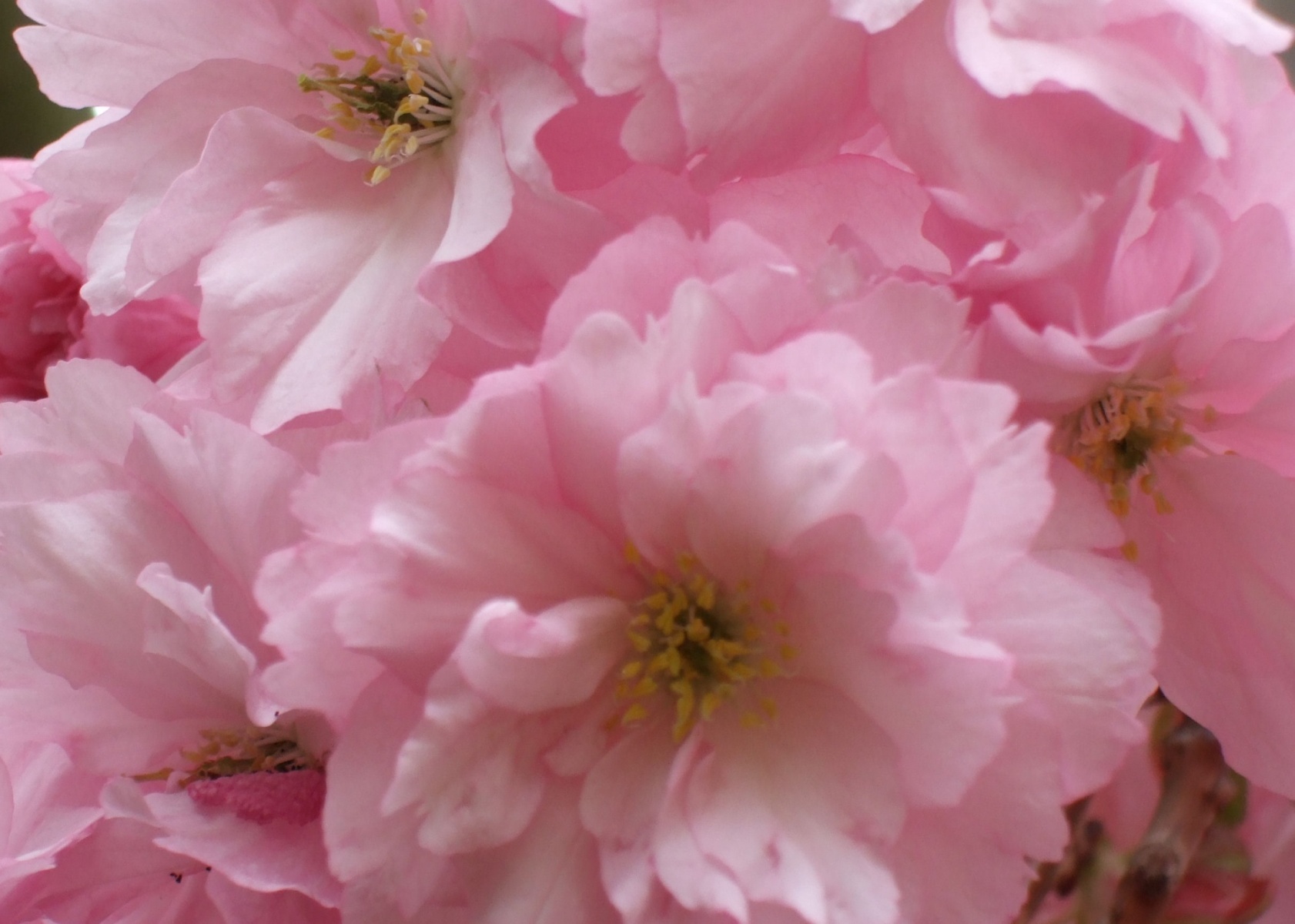 S-or implini roadele taleIngemanate cu scantei.
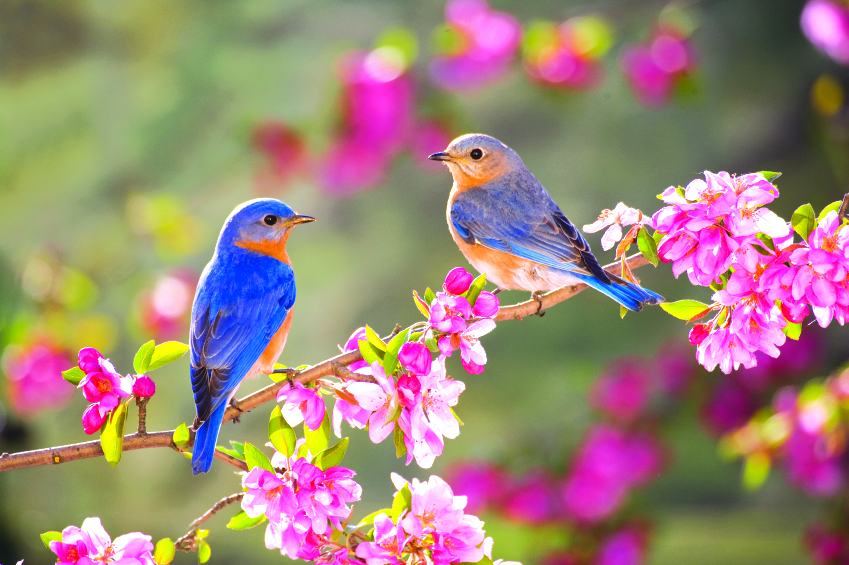 Esti o cununa, primavara,
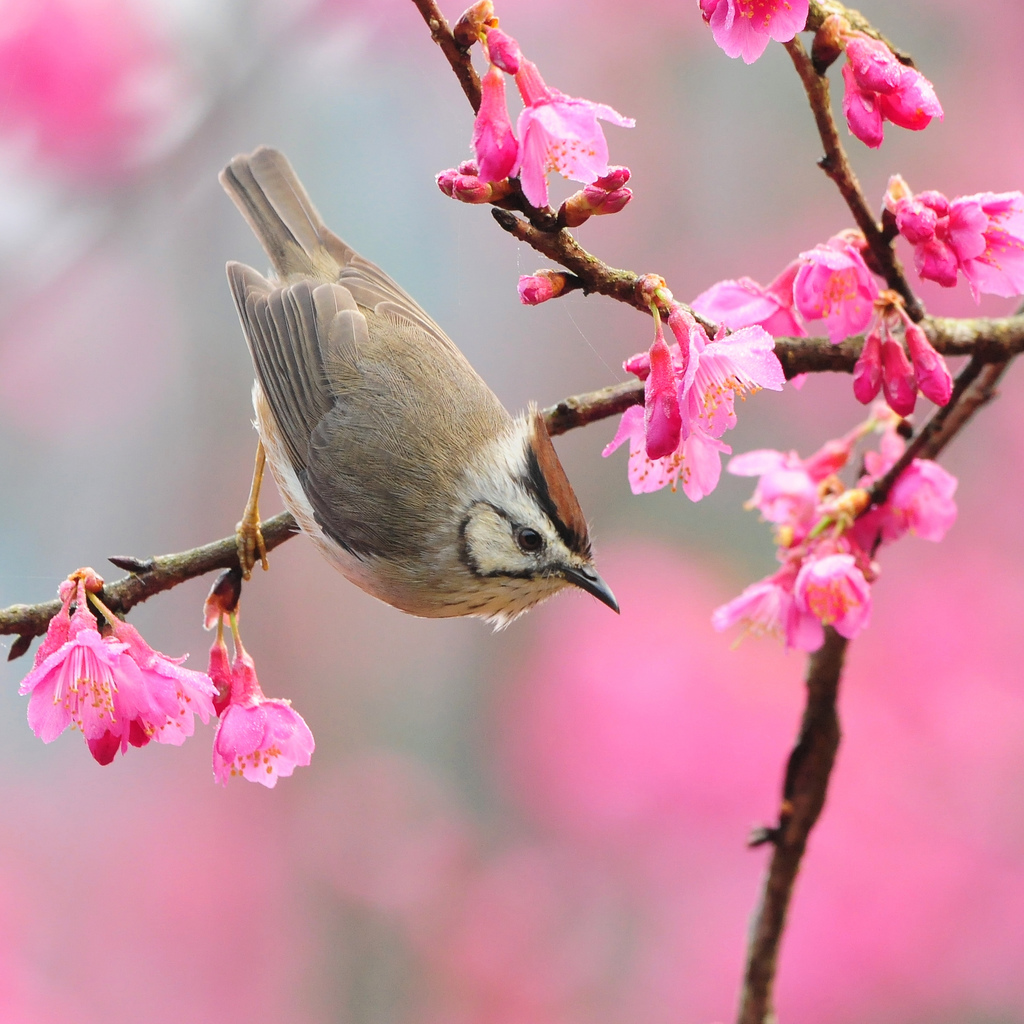 Si eu un strop din tine sunt,
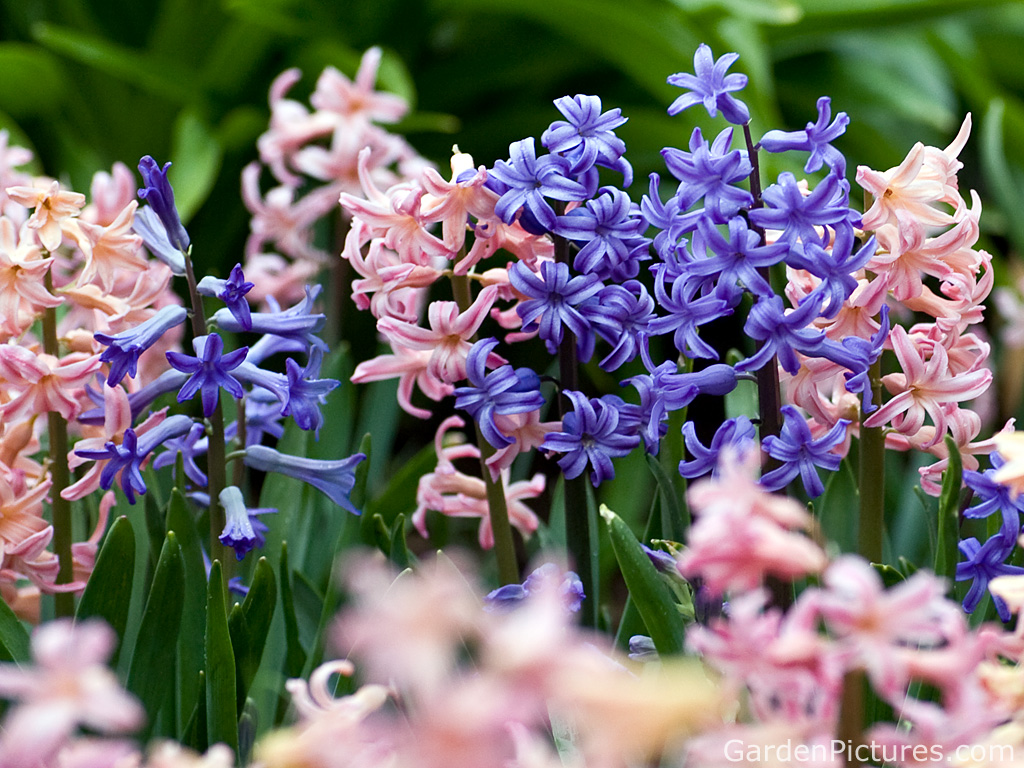 Lumina ce cuprinde taraCat flori mai sunt pe-acest pamant.
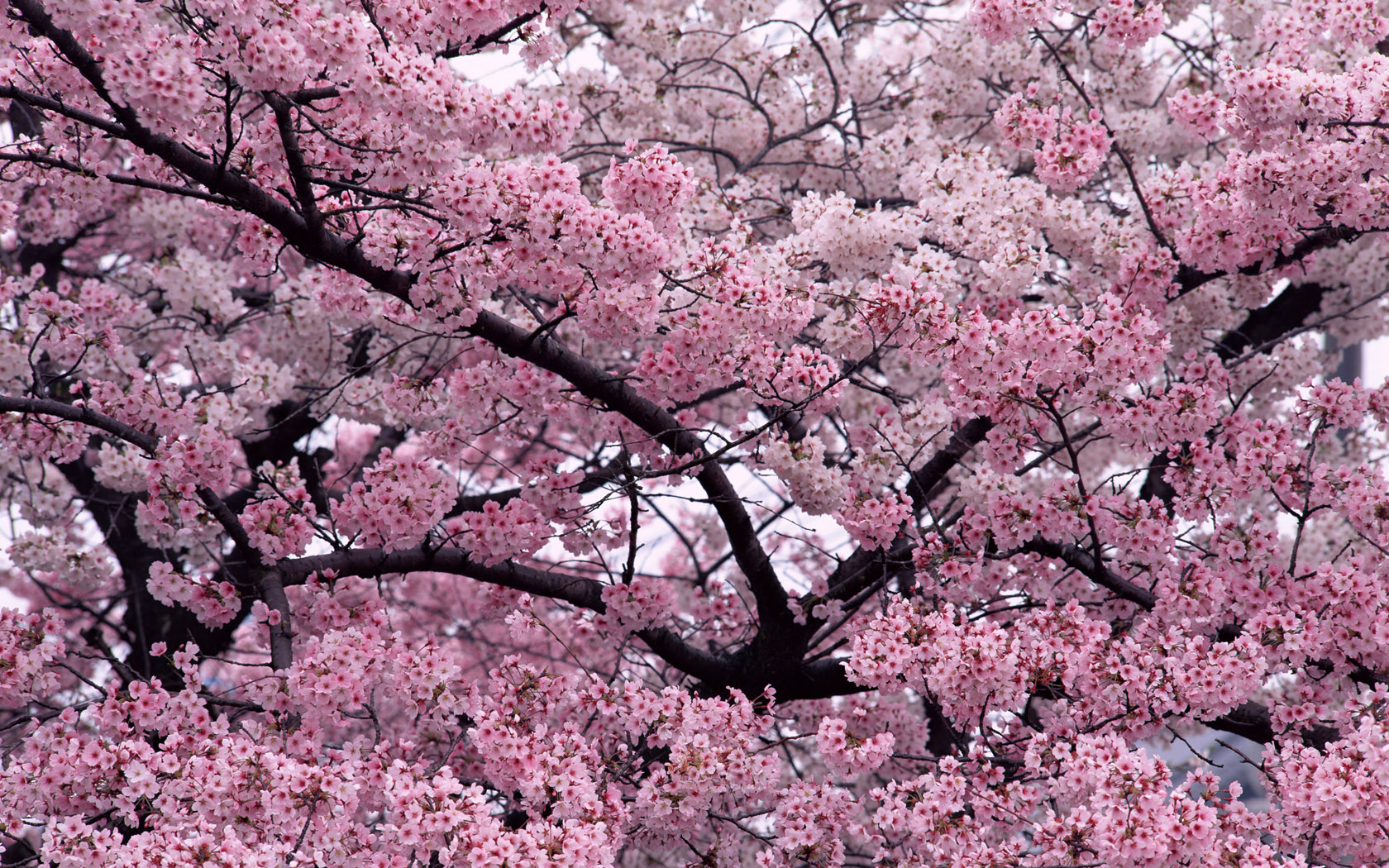 Fiecare zi din viata ta sa fie o adiere de primavara, care sa-ti aducamireasma florilor si zumzetul      albinelor langa tine.
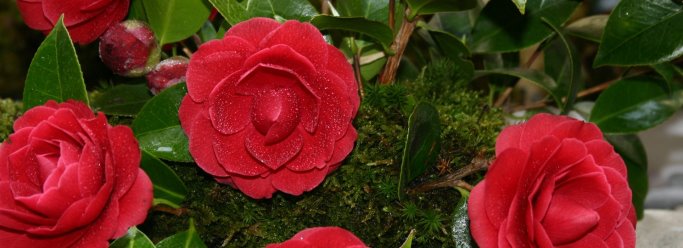 Poezie de Marin Moscu.
Muzica de Horia Brenciu.
Creat de Bogdan Trandafir.
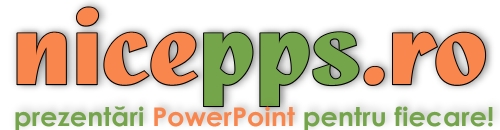